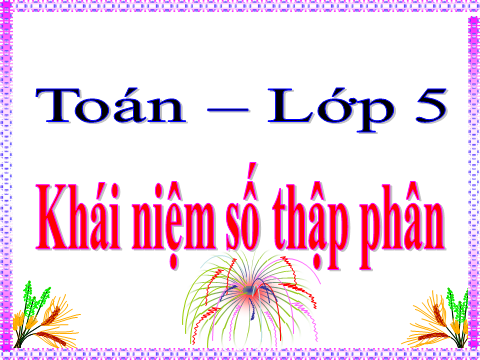 Trang 36
Thứ hai ngày 25 tháng 10 năm 2021
Toán
KHỞI ĐỘNG
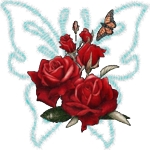 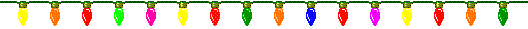 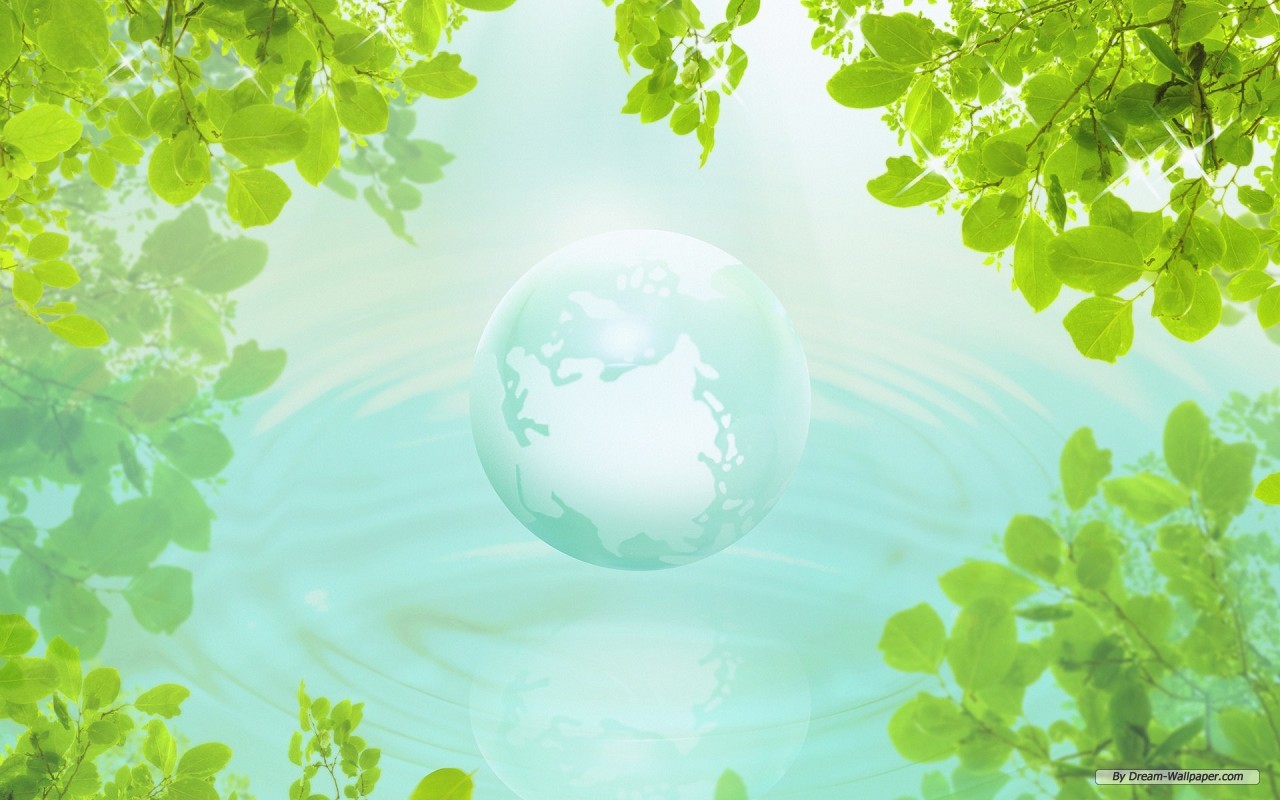 Khởi động
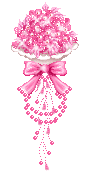 - Đổi các đơn vị đo sau sang mét
a)1 cm =………m
= 0,01m
b)1 dm =   ……….m
= 0, 1m
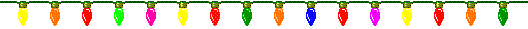 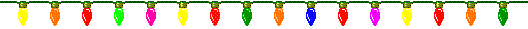 c)7 cm = ………….m
= 0, 07m
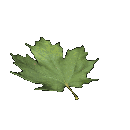 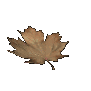 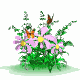 d  )5 dm = ……m
= 0, 5m
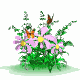 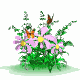 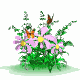 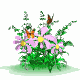 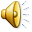 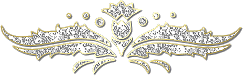 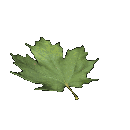 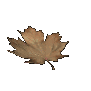 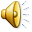 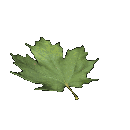 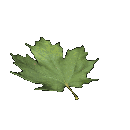 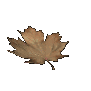 vc
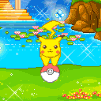 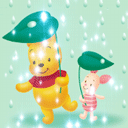 CÙNG NHAU KHÁM PHÁ
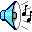 Toán
Khái niệm số thập phân(Tiếp theo).
2
7
2,7 m đọc là:hai phẩy bảy mét
8
5
6
9
0
1
5
còn được viết thành 8,56m.
8,56 m đọc là:tám phẩy năm nươi sáu  mét
còn được viết thành 0,195m.
0,195 m đọc là:không phẩy một trăm chín  nươi lăm  mét
2,7;   8,56; 0,195 cũng là các số thập phân
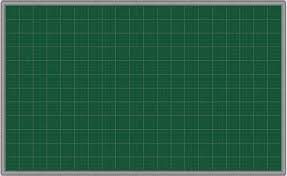 Toán
Khái niệm số thập phân.(Tiếp theo)
Mỗi số thập phân gồm hai phần: phần nguyên và phần thập phân, chúng được phân cách bởi dấu phẩy.
Những chữ số ở bên trái dấu phẩy thuộc phần nguyên, những chữ số ở bên phải dấu phẩy thuộc về  phần thập phân
8,56
Ví dụ 1.
phần thập phân
phần nguyên
8,56 đọc là: Tám phẩy năm mươi sáu
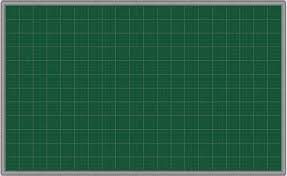 Toán
Khái niệm số thập phân.(Tiếp theo)
Mỗi số thập phân gồm hai phần: phần nguyên và phần thập phân, chúng được phân cách bởi dấu phẩy.
Những chữ số ở bên trái dấu phẩy thuộc phần nguyên, những chữ số ở bên phải dấu phẩy thuộc về  phần thập phân
90,638
Ví dụ 2
phần nguyên
phần thập phân
90, 638 đọc là: Chín mươi phẩy sáu trăm ba mươi tám
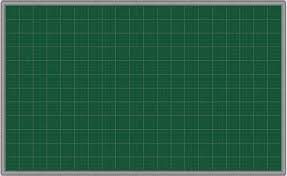 Toán
Khái niệm số thập phân.(Tiếp theo)
Bài 1. Tr 37. Đọc mỗi số thập phân sau:
9,4 ; 7,98 ; 25,477; 206,075; 0,307
9,4 đọc là:
Chín  phẩy bốn
7,98 đọc là:
Bảy  phẩy chín mươi tám
25,477 đọc là:
Hai mươi lăm phẩy bốn trăm bảy mươi bảy
Hai trăm sáu mươi phẩy không  trăm bảy mươi lăm
260,075 đọc là:
0,307 đọc là:
Không  phẩy ba trăm linh bảy
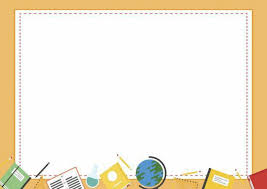 *Bài 2 Viết các hỗn số sau thành số thập phân rồi đọc số đó:
Năm phẩy chín
Tám mươi hai phẩy bốn mươi lăm
Tám trăm mười phẩy
hai trăm hai mươi lăm
4. Hoạt động ứng ụng
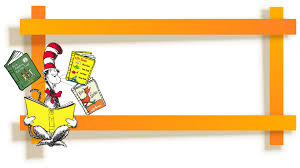 Nhắc lại cấu tạo của số thập phân
SỐ THẬP PHÂN
Phần nguyên
Dấu phẩy (,)
Phần thập phân
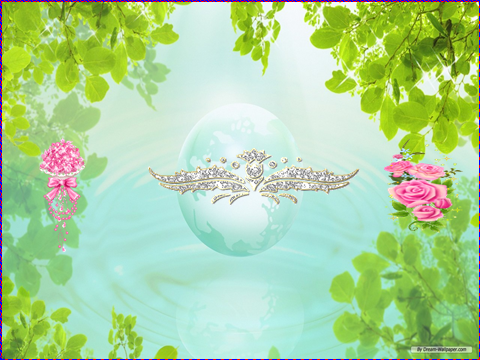 Chúc các em chăm ngoan, học tốt!
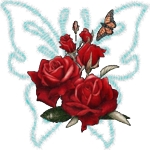 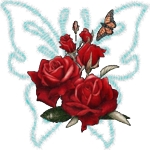